第　班　テーマ：
【保育者・教師が大切にすること】
【大切な経験や活動】
（学びの芽生え）　　　　　　（自覚的な学び）
幼児期・年長後半　 入学　 一年生・入学当初
子どもの姿
・
・
・
・
・







  







　　　　　　　　　等
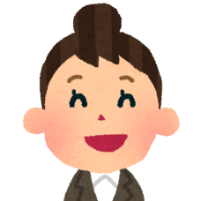 ・
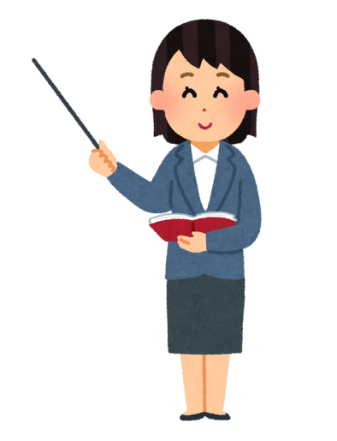 目指す姿：